1
Tropical Cyclone Observations from NOAA’s Hurricane Field Program
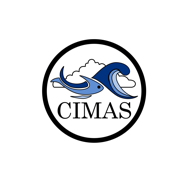 Jonathan Zawislak
2
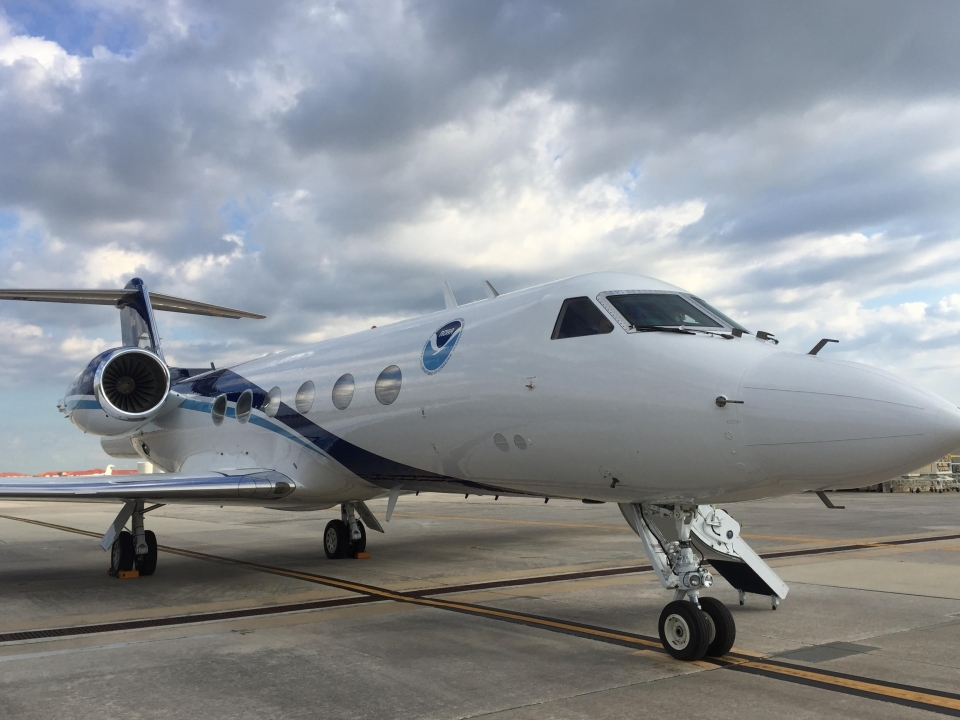 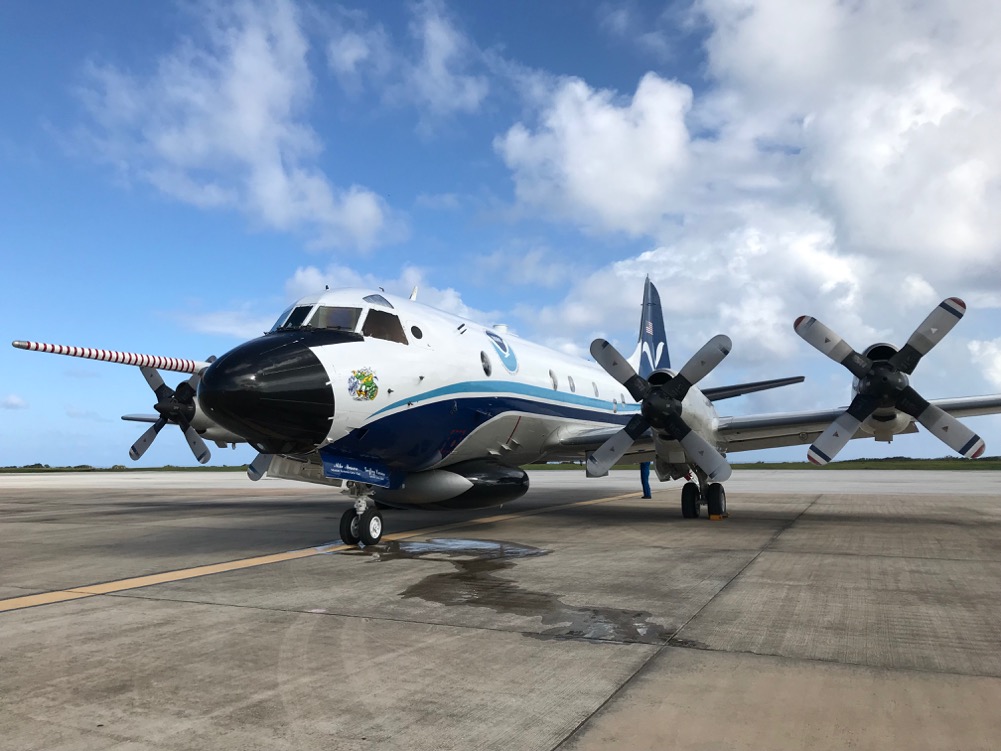 NOAA WP-3D
NOAA G-IV
3
Intensity Forecast Experiment (IFEX)
In Partnership with
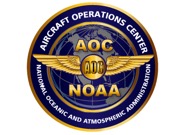 NOAA/OMAO Aircraft Operations Center
Annual budget for flight hours on G-IV/P-3
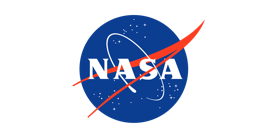 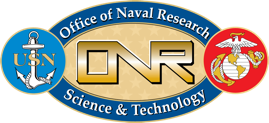 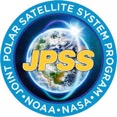 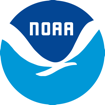 Collecting observations in support of the Hurricane Forecast Improvement Project (HFIP)
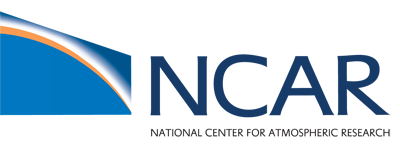 RESEARCH
GOALS
INTEGRATE OBSERVATIONS INTO MODELS
BASIC 
UNDERSTANDING
DEVELOP REAL-TIME MONITORING CAPABILITIES
[Speaker Notes: NOAA and other Agencies 
NESDIS (Joint Polar Satellite System Proving Ground*) -Scientific, leveraging resources (*dropsondes)
National Center for Atmospheric ResearchOffice of Naval Research
Academia]
4
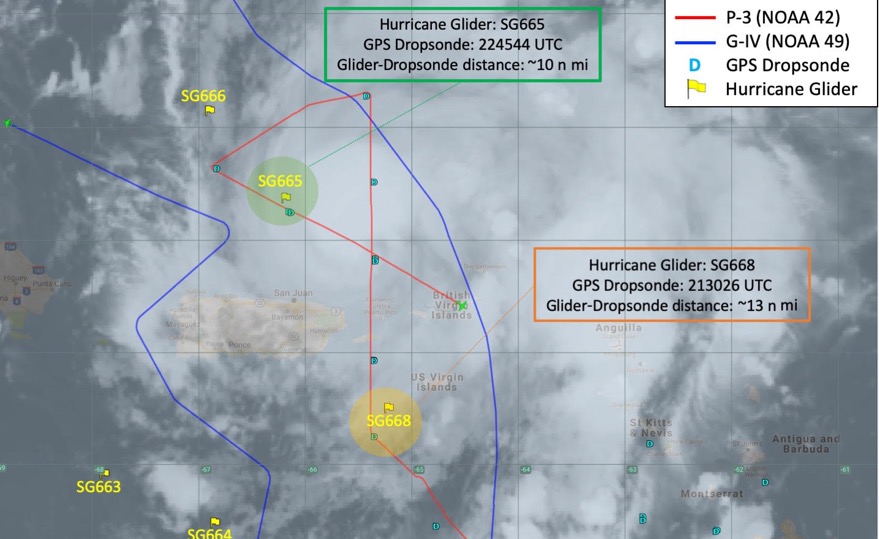 Intensity Forecast Experiment (IFEX)
Collecting observations in support of the Hurricane Forecast Improvement Project (HFIP)
Enhanced coordination with PhOD
RESEARCH
GOALS
INTEGRATE OBSERVATIONS INTO MODELS
BASIC 
UNDERSTANDING
DEVELOP REAL-TIME MONITORING CAPABILITIES
[Speaker Notes: NOAA and other Agencies 
NESDIS (Joint Polar Satellite System Proving Ground*) -Scientific, leveraging resources (*dropsondes)
National Center for Atmospheric ResearchOffice of Naval Research
Academia]
5
NOAA’s Hurricane Field Program
RESEARCH
Research
to 
Operations
Operations
to
Research
Supporting observational data collection for research and operations
OPERATIONS
National Centers for Environmental Prediction (NCEP) / Environmental Modeling Center (EMC)
National Weather Service / National Hurricane Center
NOAA National Environmental Satellite, Data, and Information Service (NESDIS)
6
Near real-time monitoring and data transmission
Hurricane Dorian
OPERATIONS
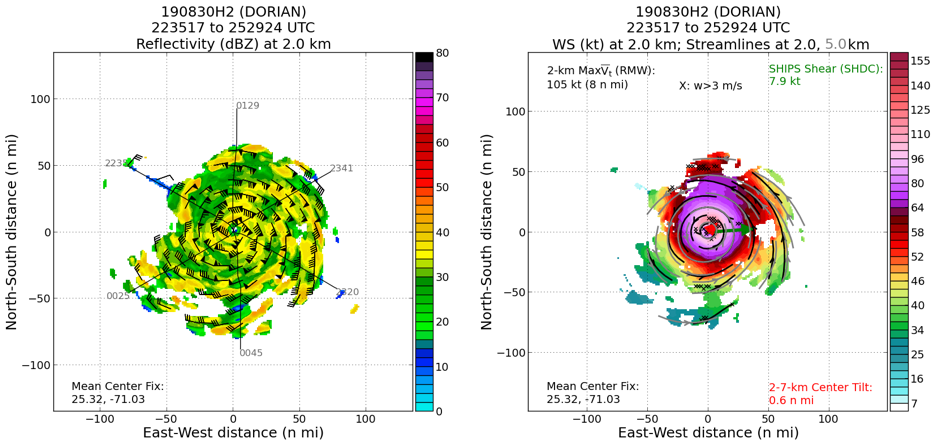 Assimilation of radar data into HWRF
Visualize in AWIPS-II
P-3 / G-IV
Inner core (90 n mi) circumnavigation for G-IV NHC missions
Tail-Doppler Radar
7
2019 HFP-IFEX by the Numbers
Research Hours
Operational Hours
EMC-Tasked Missions
196
283
64%
OAR + NESDIS
on P-3s and G-IV
on P-3s and G-IV
Out of 36 P-3 storm missions
8